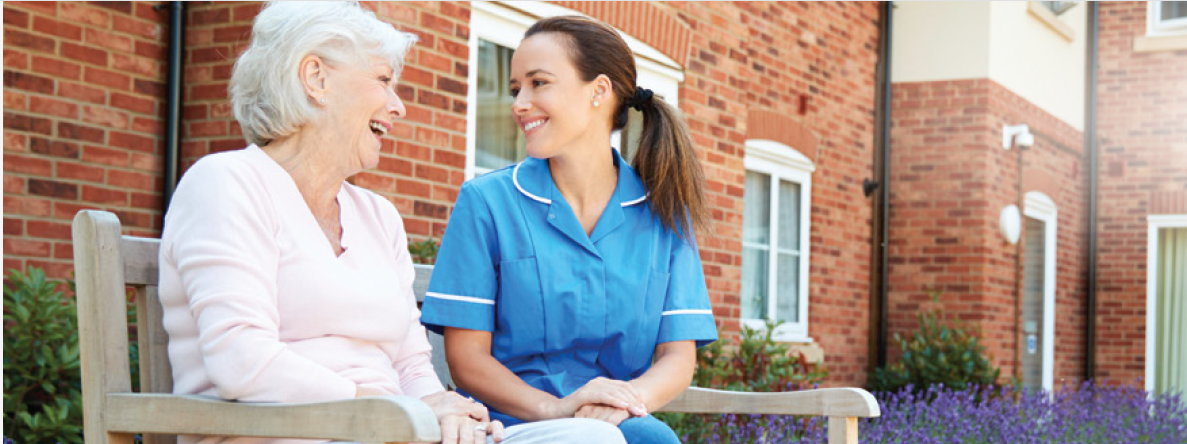 Spend less time caring for your aging phone system and more time caring for your residents
What assisted living communities tell us they’re facing
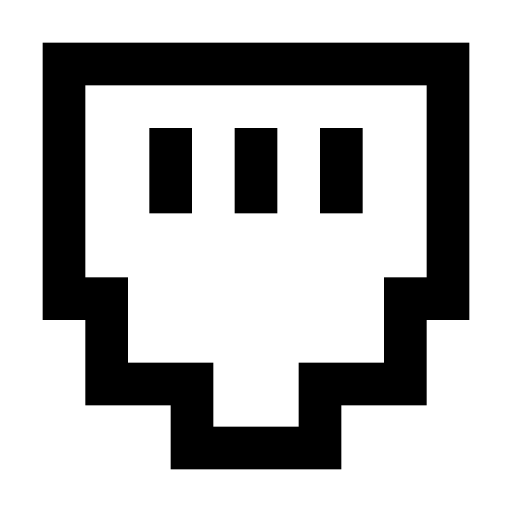 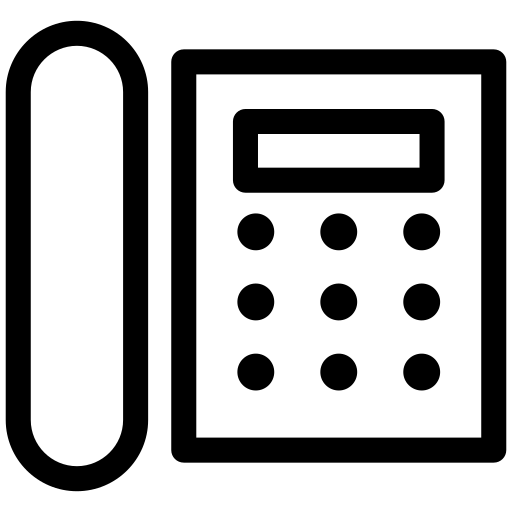 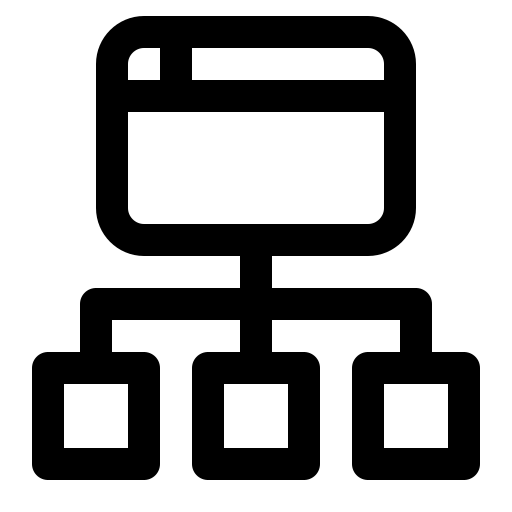 POTS lines are creating skyrocketing costs, and you may be paying for unnecessary services
On-premises systems are end-of-life, offer limited features, and have high maintenance costs
Complex, patchwork of solutions lacks centralized management and is difficult to support
… and you’re still not getting the features you need
A better way to keep your staff and residents connectedSimple, flexible, mobile, powerful and cost-effective
Cloud-based phone system
Key features
Ease of use for staff and residents
Private numbers for residents
Intercom capability from admin phones to residents
Conference bridge & video capabilities so residents can connect with family 
Call-forwarding to a mobile device for business continuity (e.g., in the event of a storm)
Mobile phone app for personnel
Wi-Fi cordless (e.g., for communities that have security after hours or for nurse carts)
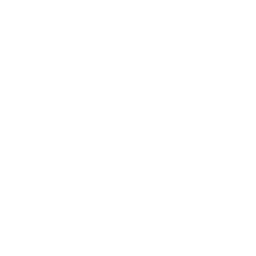 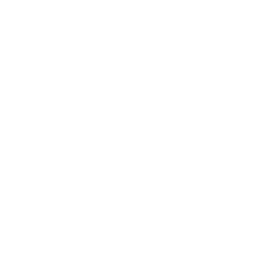 Delivers the key features you need
Provides ability to customize the solution
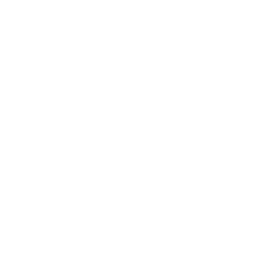 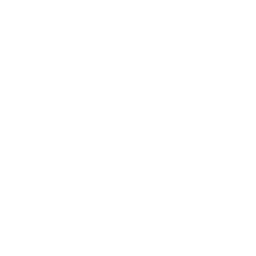 Enables you to network everything together into a centralized system
Eliminates high-maintenance costs